Spectroscopic and photometric investigation of selected hot stars
Bc. Alžběta Oplištilová
Supervisor: prof. RNDr. Petr Harmanec, DrSc.
Astronomical Institute of Charles University
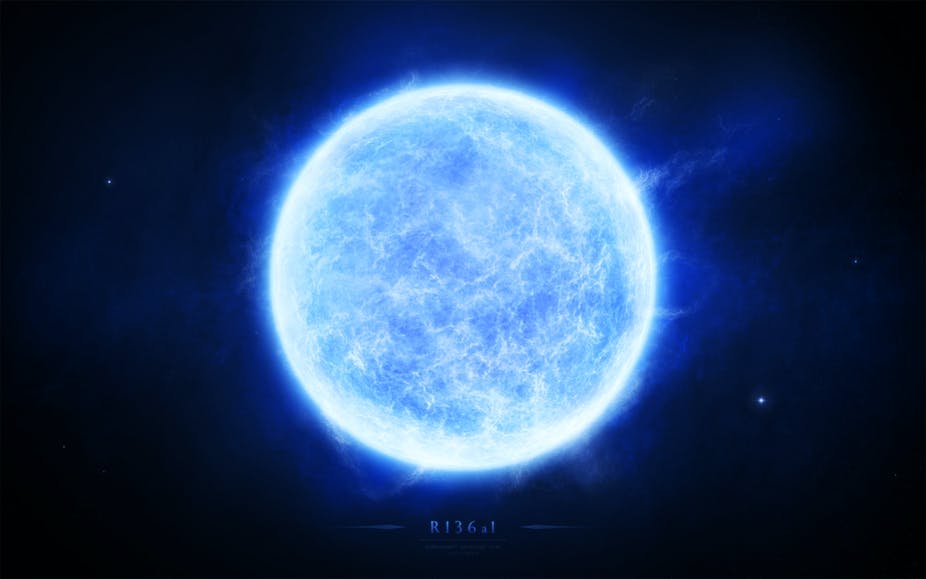 Hot stars
spectral types: O, B, (A)
effective temperature  > 10 000 K
high luminosity
massive  short-lived (~107 yr on the main sequence)
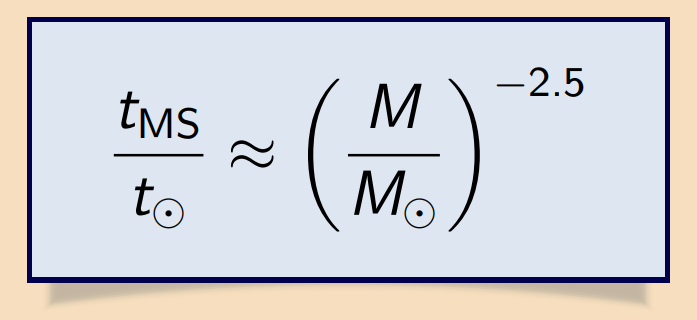 <číslo>
Motivation for studying hot stars
rapid nuclear reactions  the most important contributors of heavy chemical elements (stellar winds, core-collapse supernovae)
understanding the chemical composition of galaxies
the majority of hot stars originate in binary or multiple star systems 
     Abt (1983), Raghvan et al. (2010), Moe and Di Stefano (2017)
not explained why
<číslo>
δ Ori A
ω CMa
Be star
class B
optical spectra — include or have included at least one Balmer emission line
Be phenomenon — not fully understood
Multiple star system
very numerous in the universe
20% of observable stars
the uncomplicated determination of stellar parameters
<číslo>
Importance of δ Ori A
class O — rare due to their short lifetimes
50 O stars with known parameters in the Milky Way and Magellanic Clouds
mass-transfer between companions  difficulties in analyses
best candidates: multiple star systems with minimal mass loss
<číslo>
δ Ori A
other designations:
Mintaka
HD 36486
HR 1852
HIP 25930
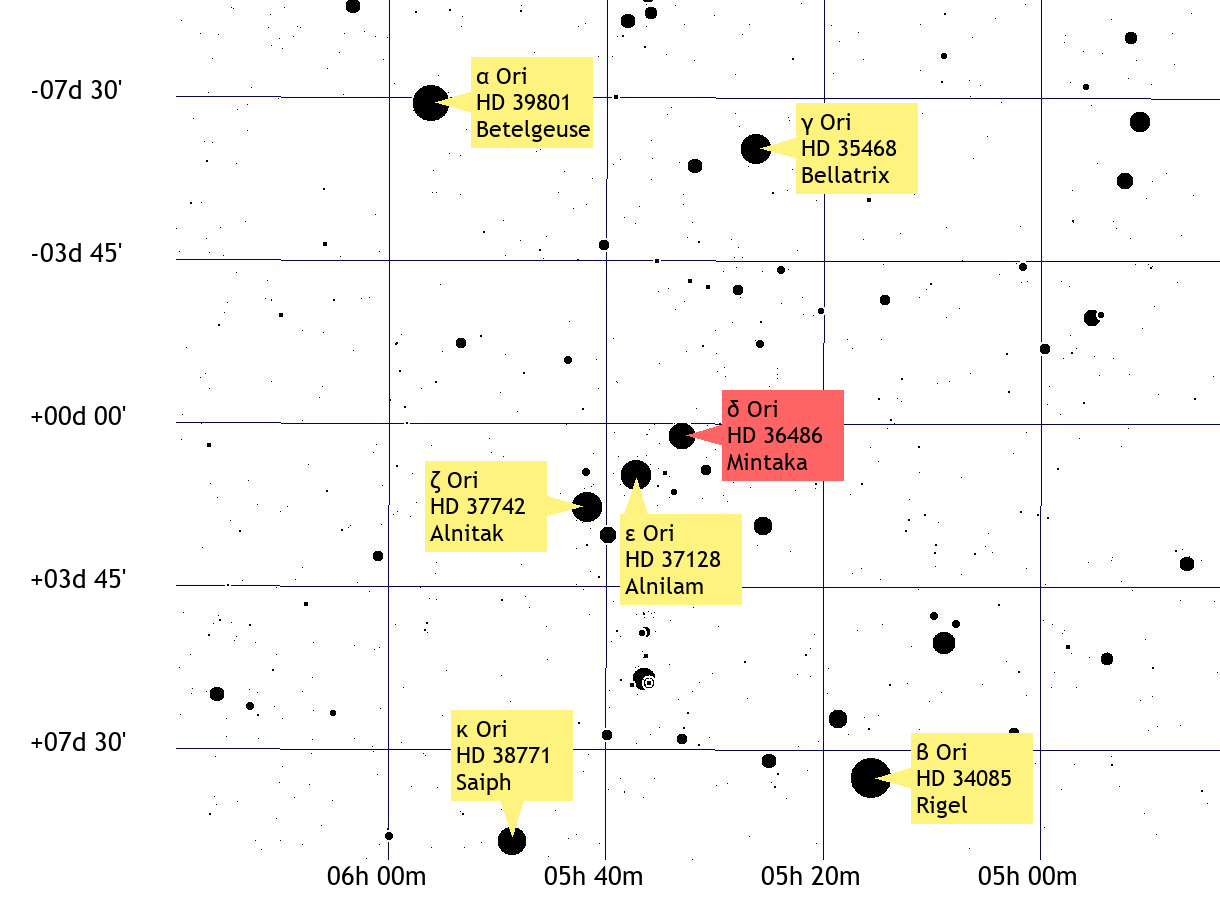 Source: TheSky 
(astronomy software)
<číslo>
Structure
*
***
**
*	Leone et al. (2010)
**	Mayer et al. (2010)
***	Tokovinin (2014)
7
Recent studies
Harvin et al. (2002)
  unexpectedly low masses
Mayer et al. (2010)
 confusion of secondary and tertiary in Harvin‘s study
 the spectral lines of the primary and tertiary dominate 
    the optical spectra  normal masses, q ≈ 0.4
Harmanec et al. (2013)
the secondary in the red spectral region
Corcoran et al. (2015), Nichols et al. (2015), Pablo et al. (2015), Shenar et al. (2015) — series of four detailed studies
Oplištilová et al. (2020) — the secondary in the blue spectral region
<číslo>
δ Ori A: goals
P = 5.732436 d
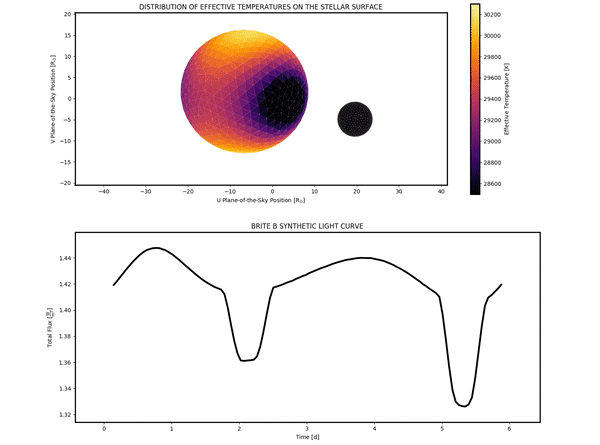 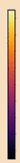 the analysis of the system‘s properties (KOREL, Pyterpol)
solving the inverse problem (PHOEBE 1)
conjecture: the presence 
     of circumstellar material   
     around the star
Aa1
T (K)
Aa2
Magnitude
created in 
PHOEBE 2
Time
<číslo>
δ Ori A: data
2m-telescope, Ondřejov Observatory
spectroscopy:
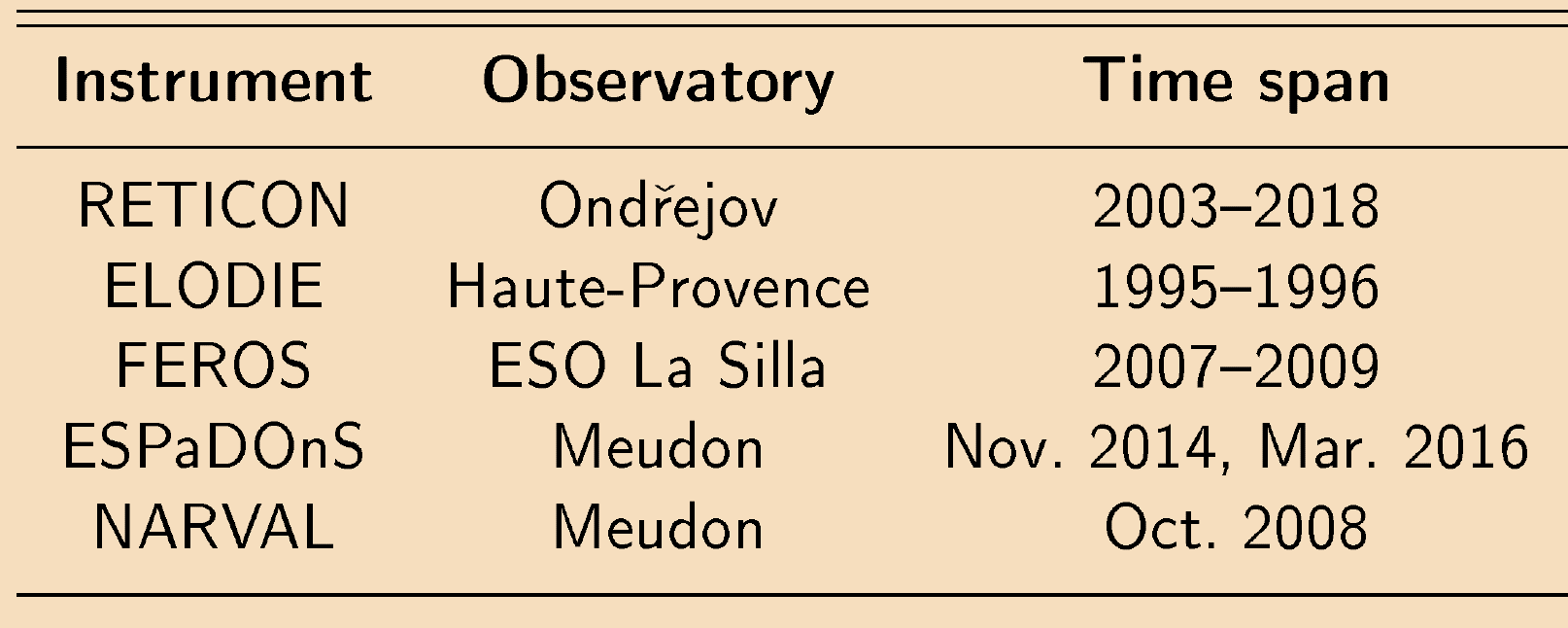 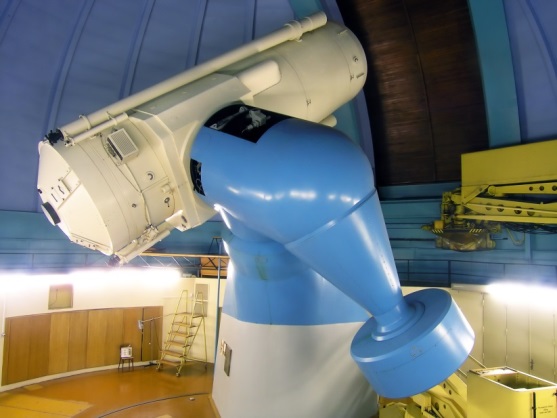 321 red spectra
145 blue spectra
473 spectra  (exp. 50 s)
photometry:
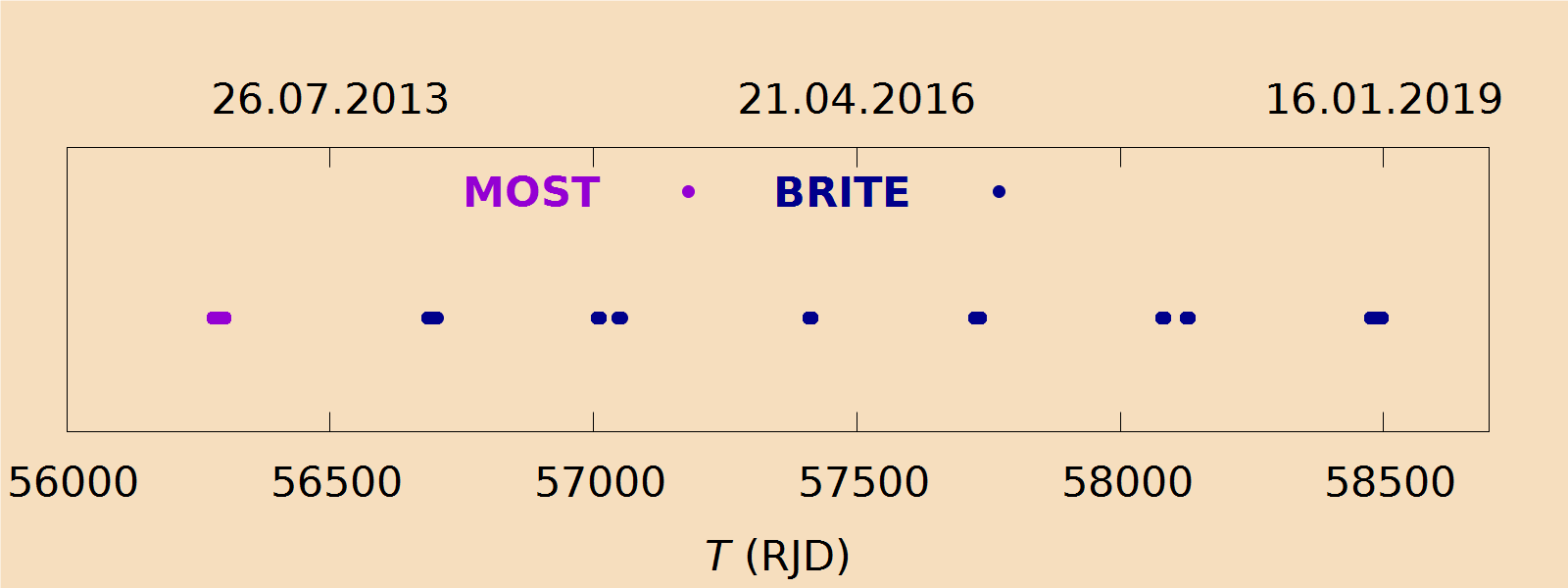 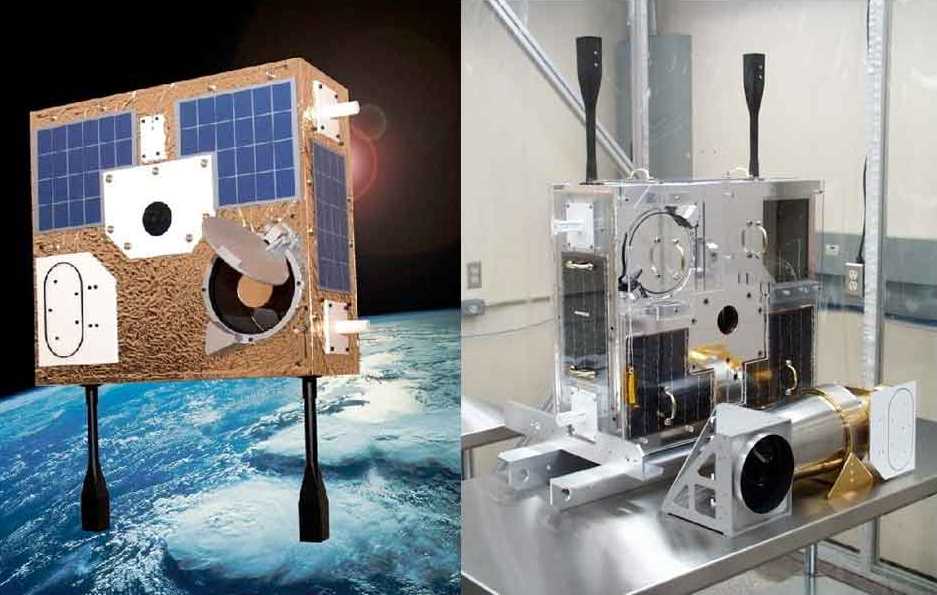 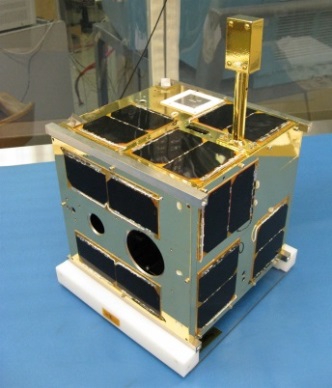 MOST             BRITE
<číslo>
Data analysis
disentangling
KOREL3
the reduction of spectra
reSPEFO21
rebinning to a scale linear in RV
HEC35D2
LC + RV* curves
PHOEBE 15
fitting observed and model spectra
PYTERPOL4
1 written by Adam Harmanec; https://astro.troja.mff.cuni.cz/projects/respefo
2 writen by Petr Harmanec; http://astro.troja.mff.cuni.cz/hec/HEC35
3 Hadrava (1995, 1997); http://www.asu.cas.cz/~had/korel.html
4 Nemravová et al. (2016); https://github.com/chrysante87/pyterpol/wiki
5 Prša and Zwitter (2005); http://phoebe-project.org
* Mayer et al. (2010)
<číslo>
Solution in KOREL
Problems in the solution of this system:
 lines of the primary and tertiary are blended
 the primary and tertiary dominate
 faint secondary spectrum
 the dependence of the sum of squares on q is flat
12
Spectral disentangling in two steps
the first step 			                    the second step
the spectra of the primary and tertiary are disentangled
residuals of all components after disentangling 
+ 1
the spectrum of the secondary is disentangled
13
KOREL — chains
q = 0.41549    e = 0.07583
disentangled:
the primary and tertiary with variable intensities



convergence of:
T1, e, ω, K1 
(orbit of close pair)
T2, K2 
(outer orbit)
disentangled:
the primary and tertiary with variable intensities



convergence of:
T1, e, ω, K1 
(orbit of close pair)
T2, K2 
(outer orbit)
disentangled:
the primary and tertiary with constant intensities and the secondary with variable intensity

convergence of:
T1, q 
(orbit of close pair)
disentangled:
the primary and tertiary with constant intensities and the secondary with variable intensity

convergence of:
T1, q 
(orbit of close pair)
disentangled:
all three components with constant intensities



convergence of:
T1, e, ω, q, K1 
(orbit of close pair)
T2, K2 
(outer orbit)
disentangled:
all three components with constant intensities



convergence of:
T1, e, ω, q, K1 
(orbit of close pair)
T2, K2 
(outer orbit)
14
PYTERPOL
finds the fit between observed spectra and synthetic spectra
simplex minimisation technique
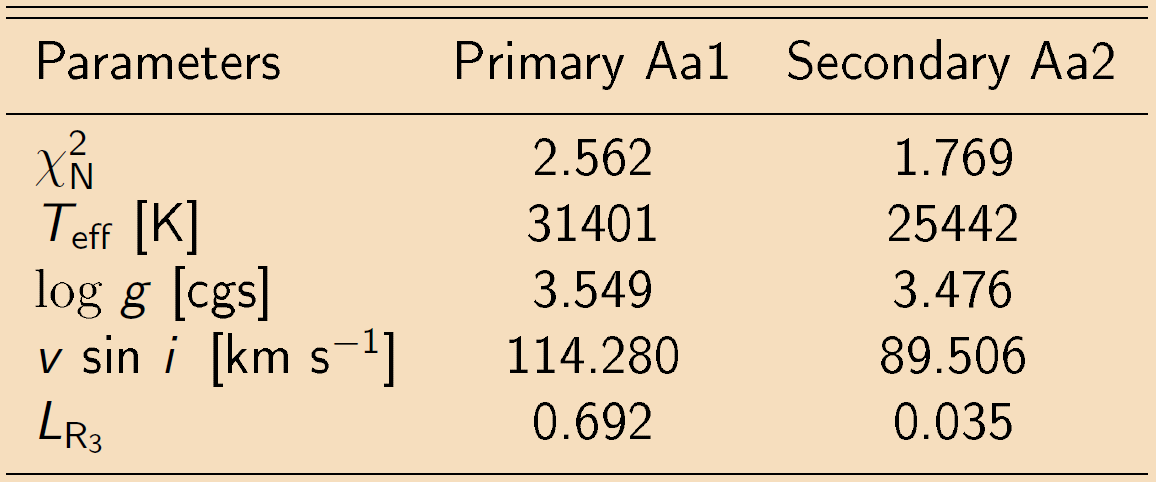 15
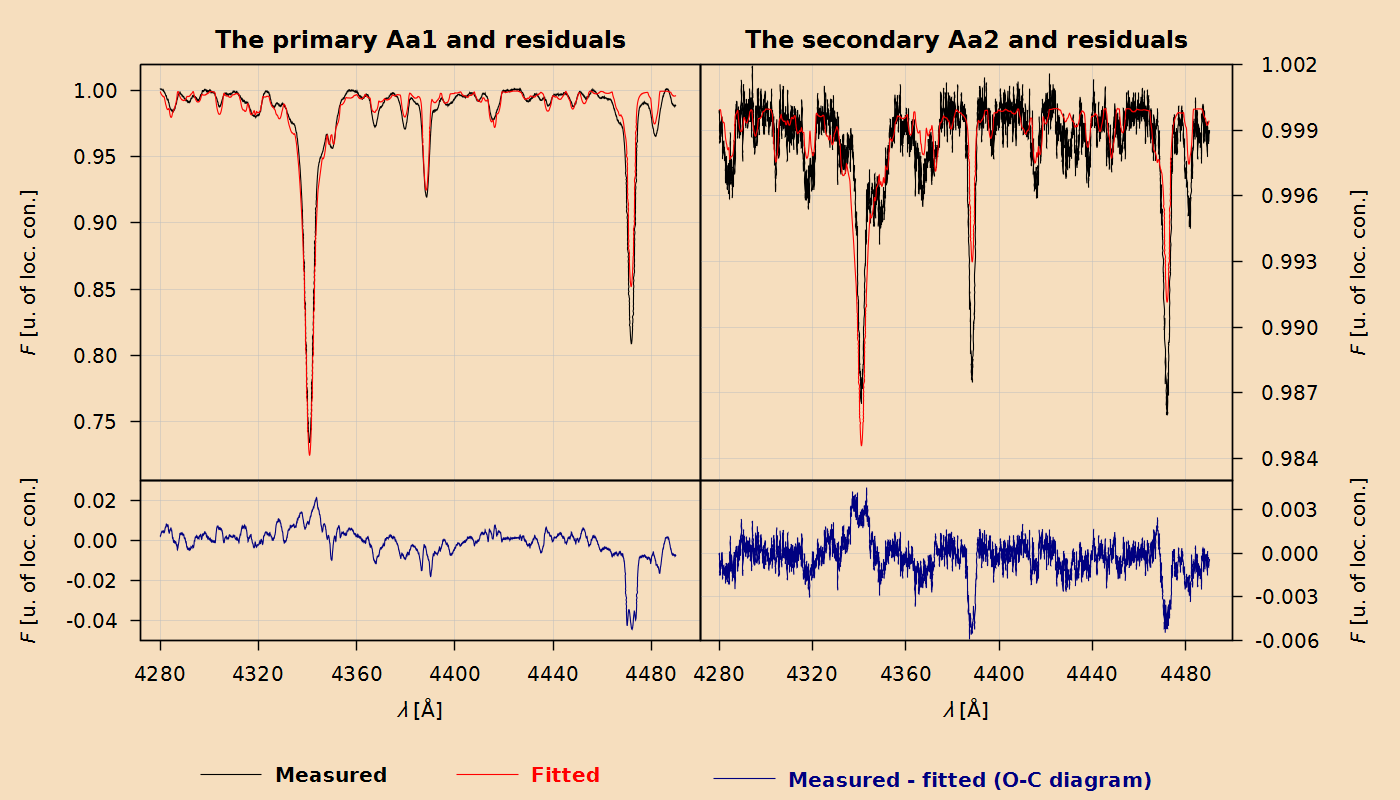 <číslo>
u. of loc. con. = unit of local continuum
Homogenisation of photometric data
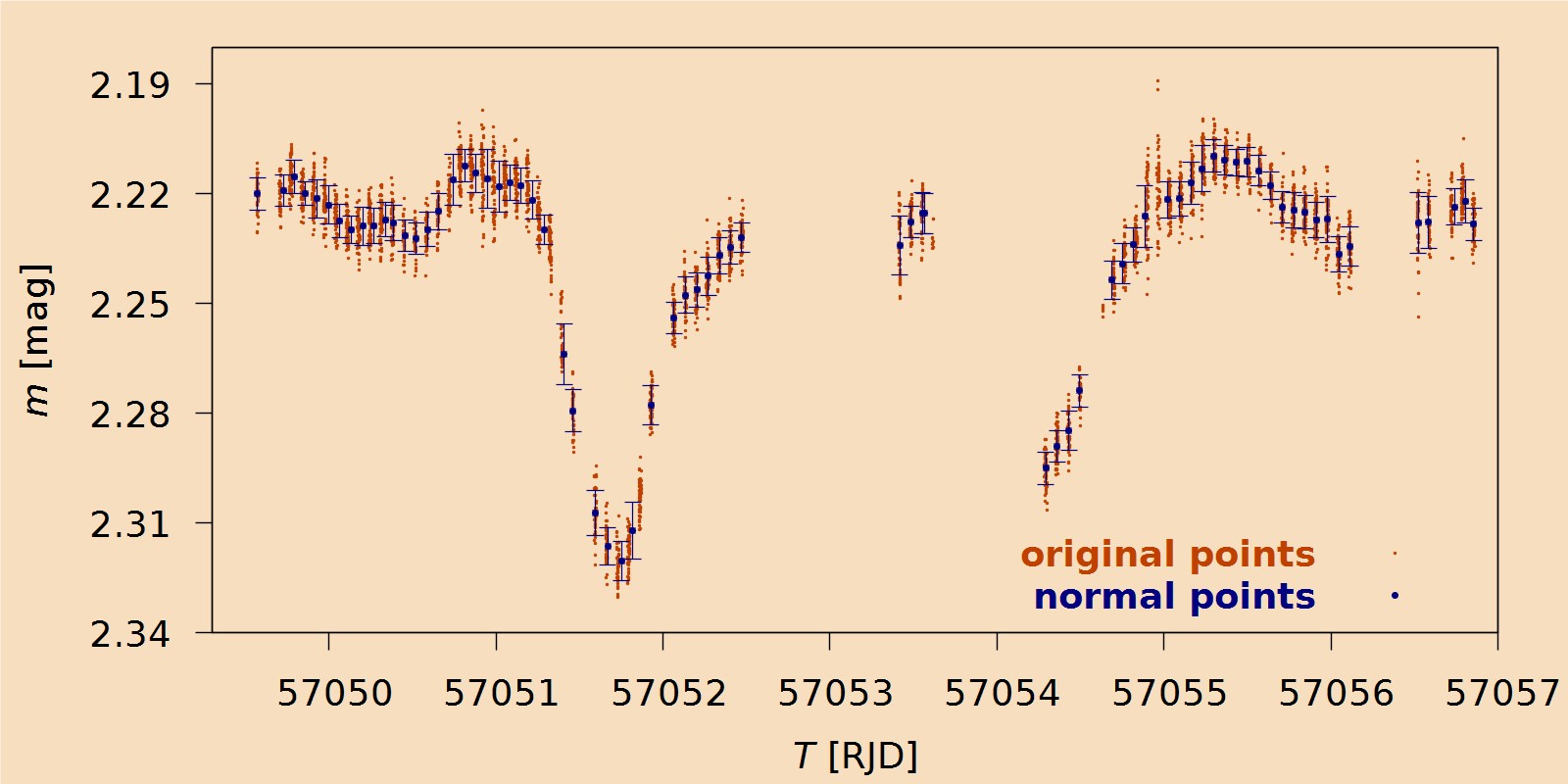 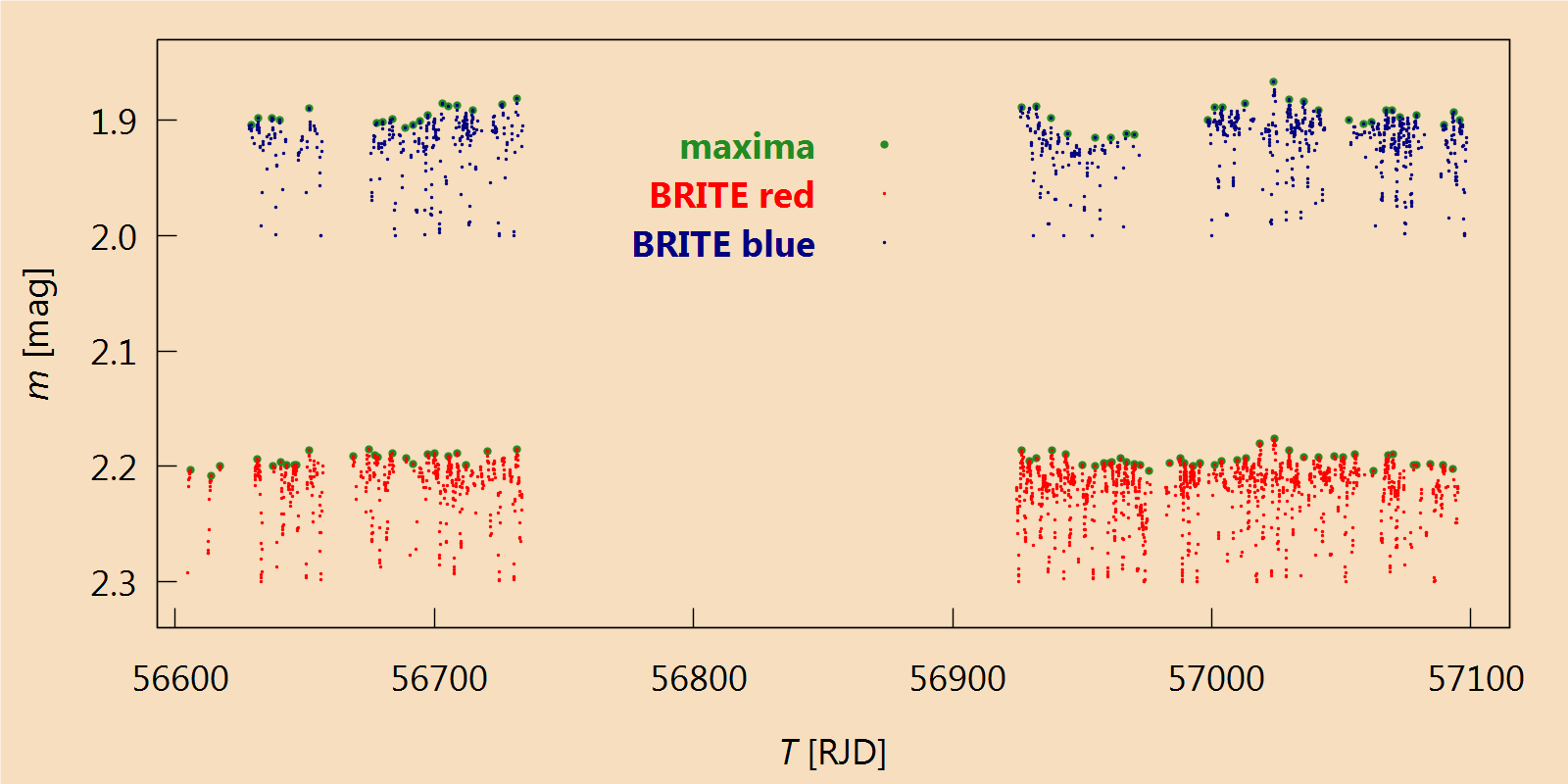 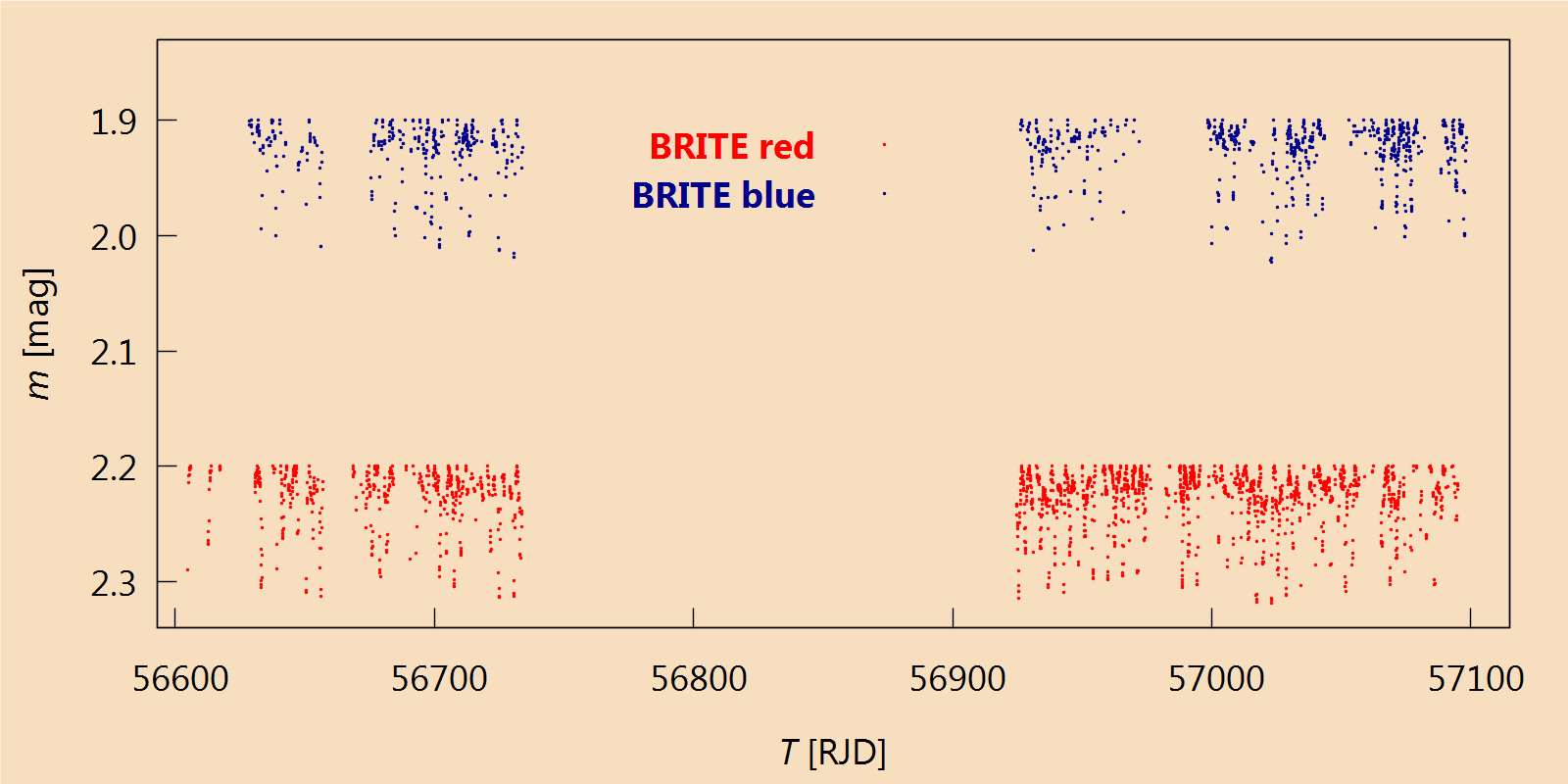 17
PHOEBE 1 — solution
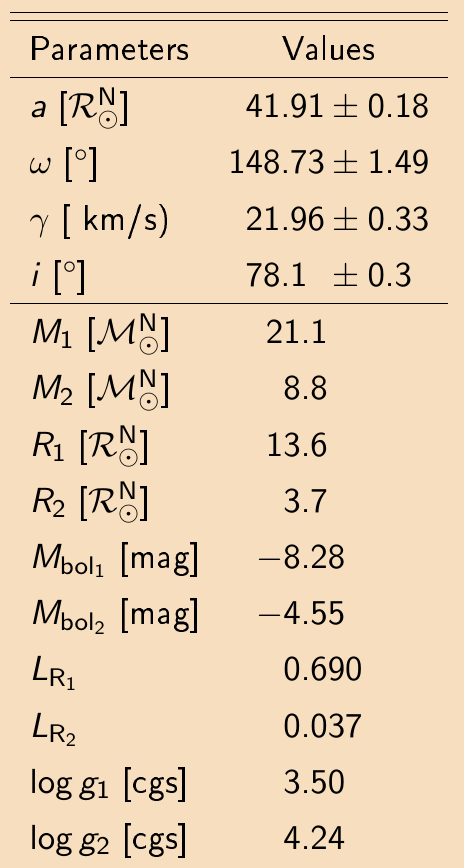 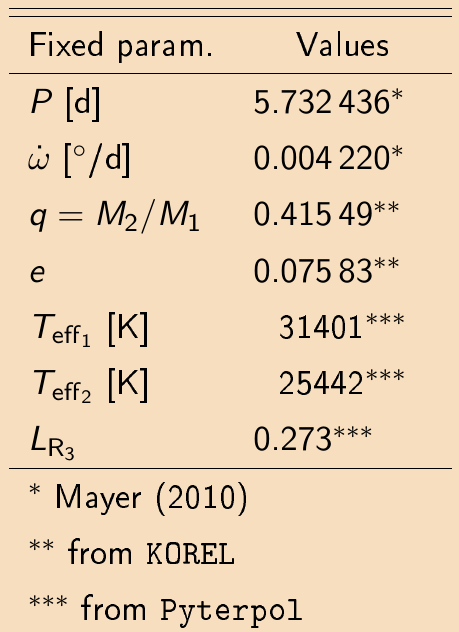 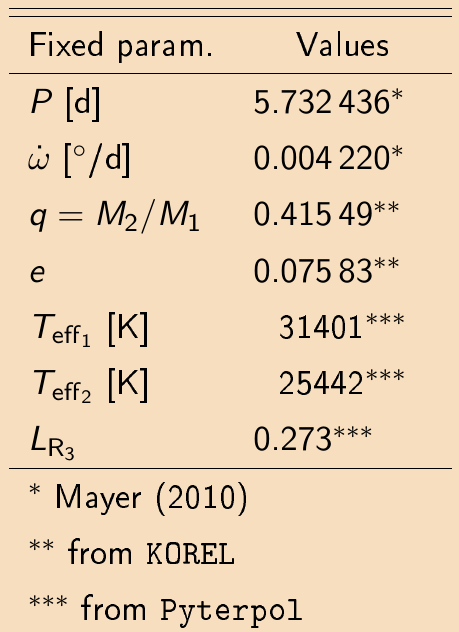 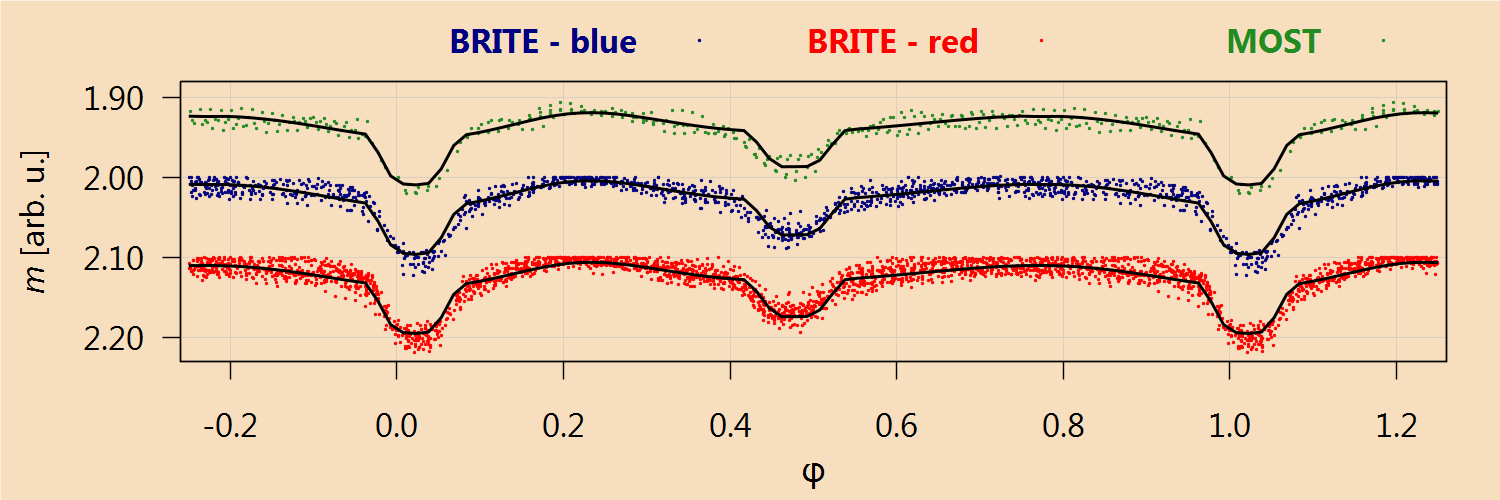 <číslo>
Comparison with theoretical values
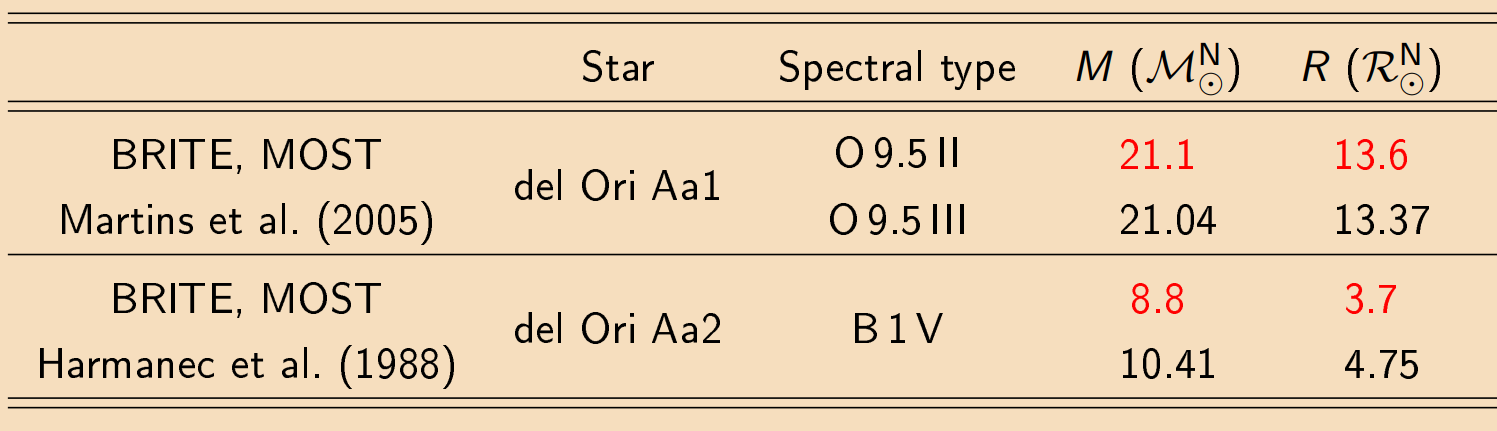 results
19
Presence of circumstellar material
Narval, ESPaDOnS data
changes of shapes of Hα lines
no clear interpretation:
the variable amount of circumstellar material 
the evidence of rapid line-profile changes reported by Kholtygin et al. (2006)

			        residual spectra 05.11.2014
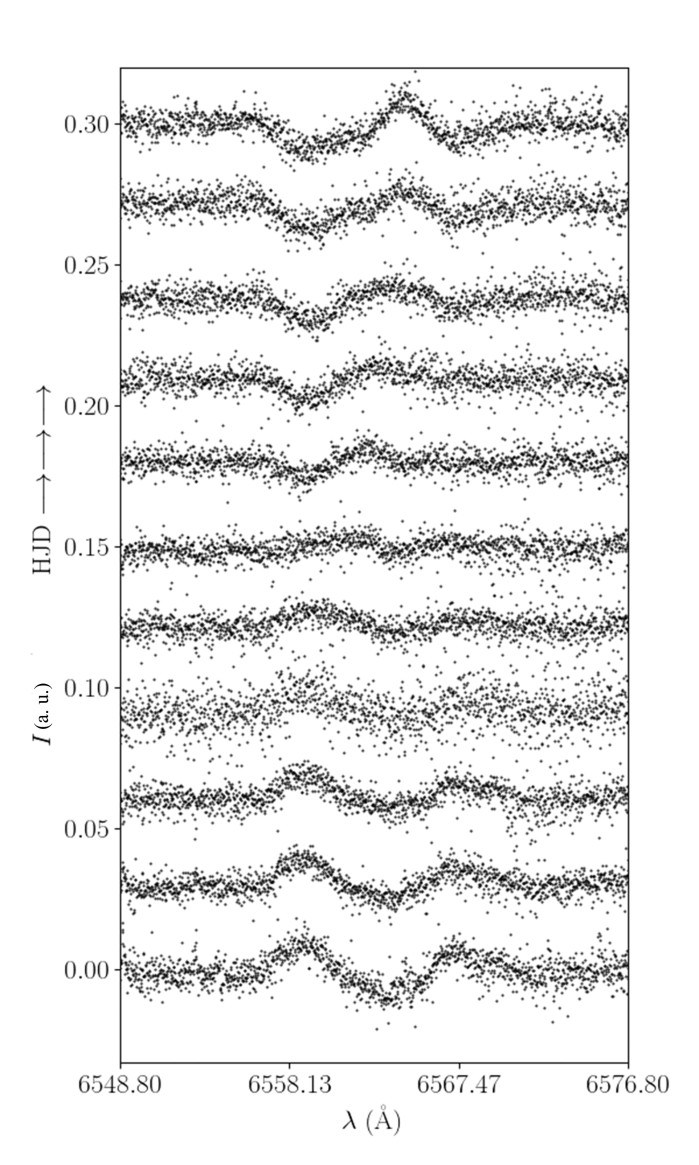 0.30
0.25
0.20
0.15
0.10
0.05
0.00
F [arb. u.]
T   
6548.80      6558.13     6567.47
λ [Å]
20
ω CMa
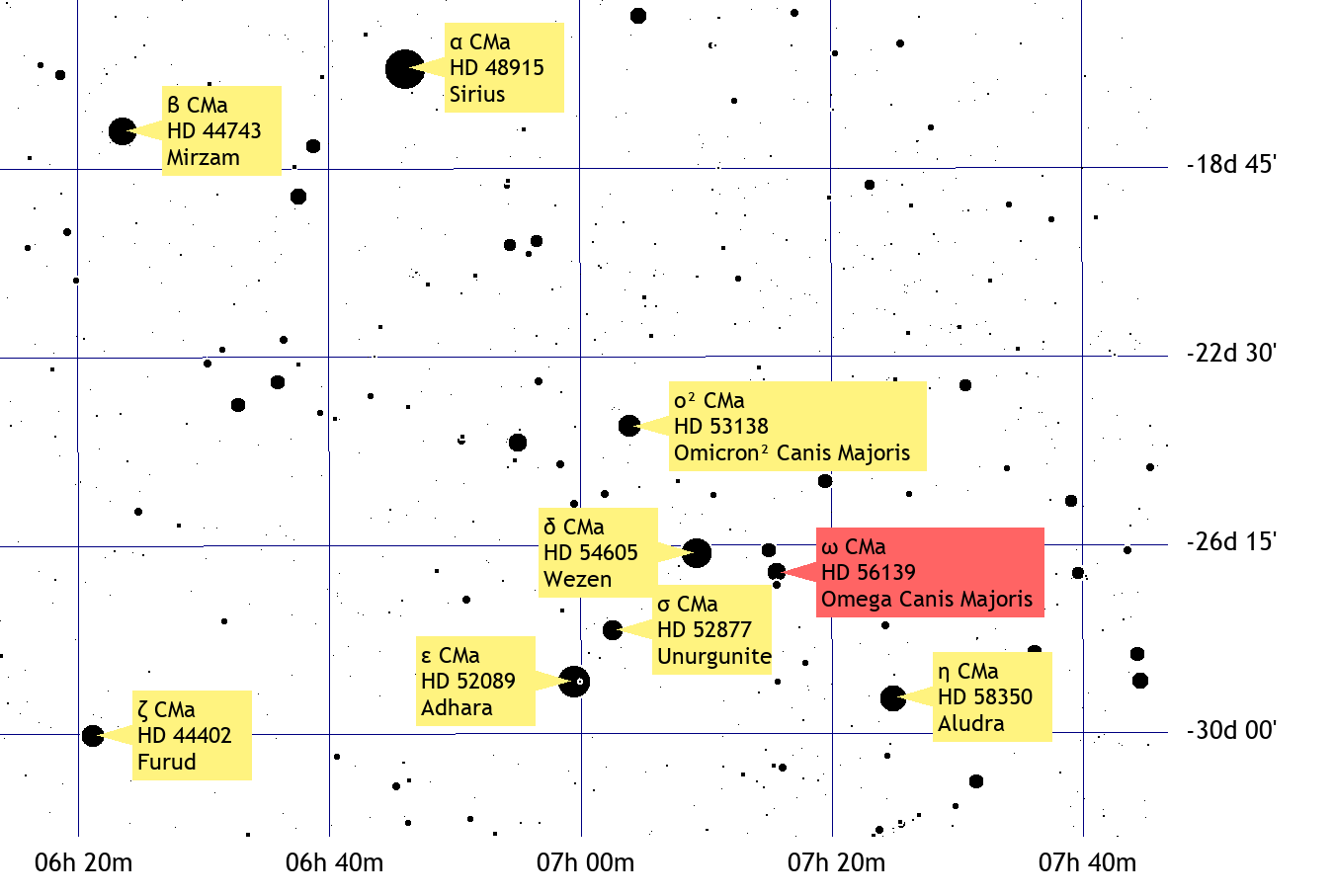 Class: B2e 

other designations:
28 CMa
HD 56139
HR 2749
HIP 35037
Source: TheSky (astronomy software)
<číslo>
Motivation ω CMa
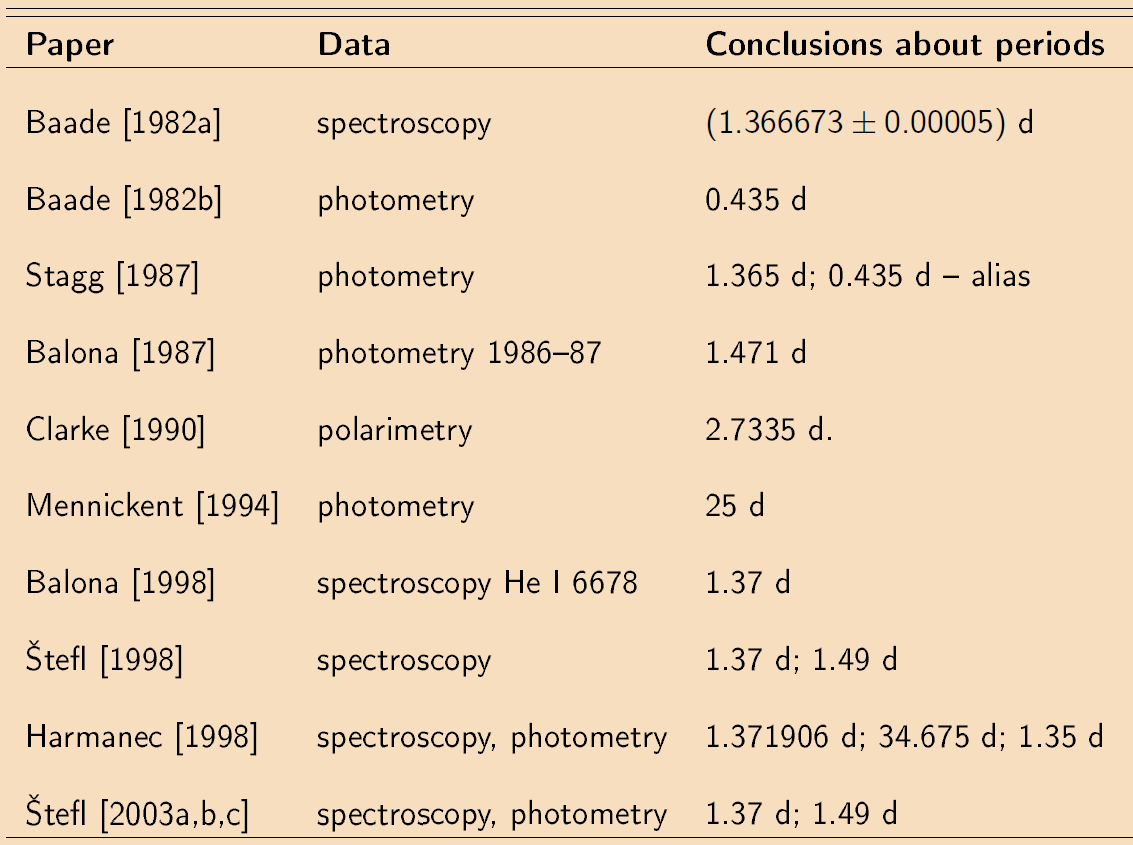 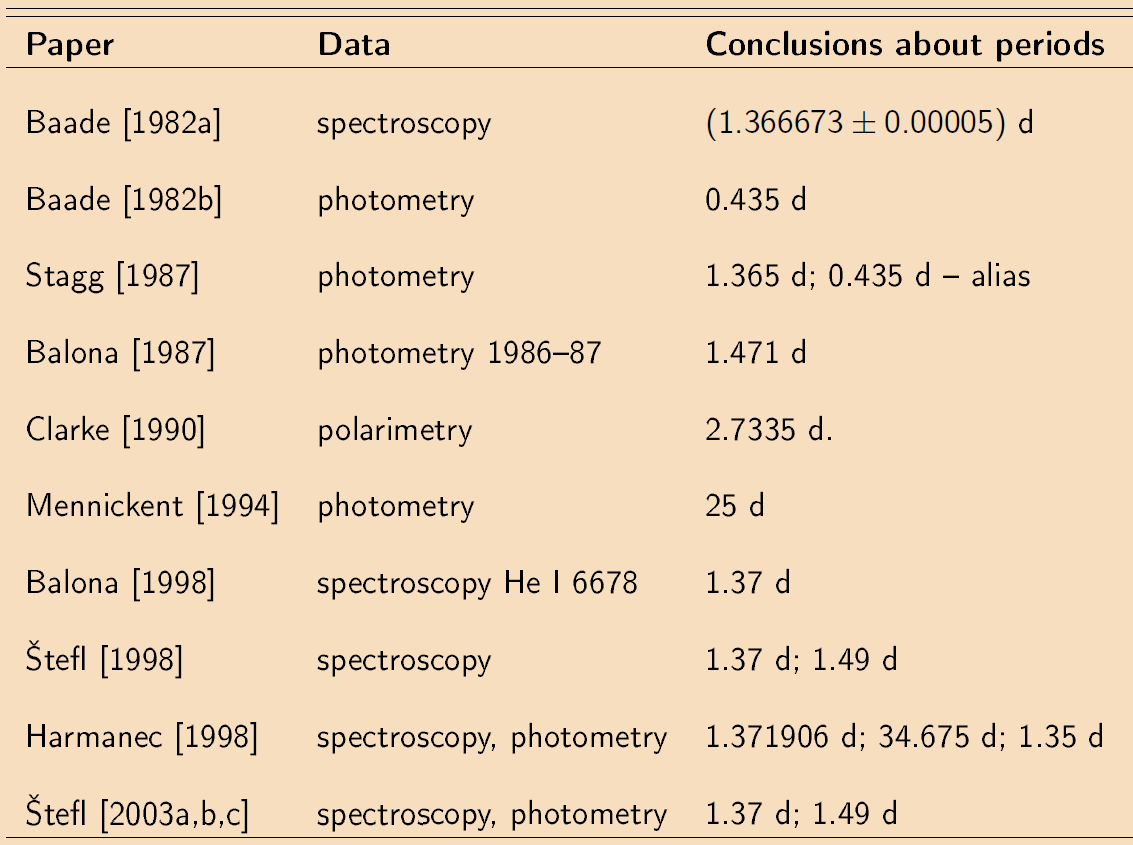 <číslo>
ω CMa: goals
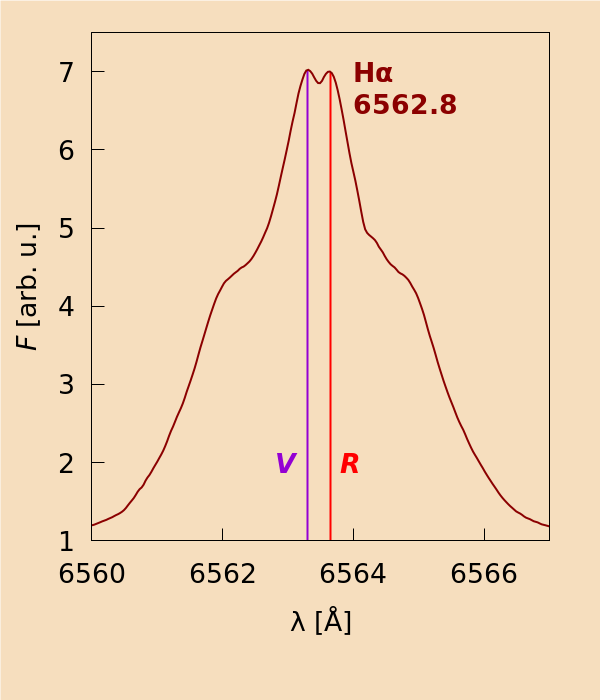 studying periodic variations in:
radial velocity RV (He I 6678.151 Å), 
asymmetry of line profiles (He I 6678.151 Å), 
V/R ratio (Hα)
testing the conjecture: the variations in the period correlate to the extent
		                 of the circumstellar envelope
the O — C analysis (from RVs and asymmetry)
the strength and equivalent width of the Hα
<číslo>
Spectra
ω CMa: 
data
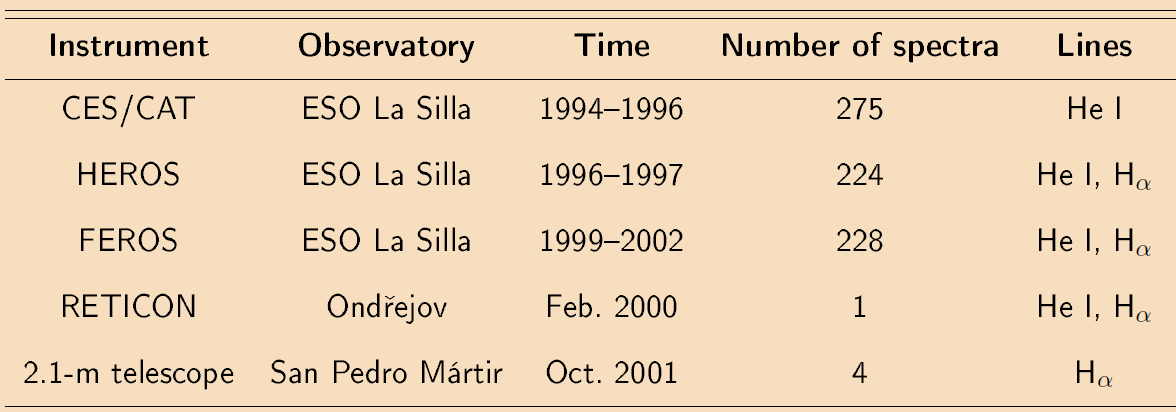 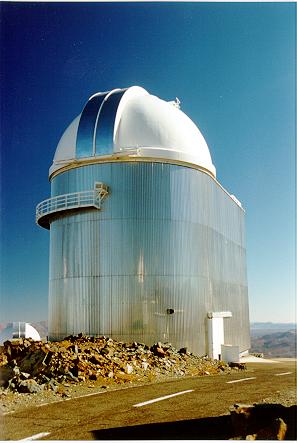 RVs at the core of He I 6678.151 Å
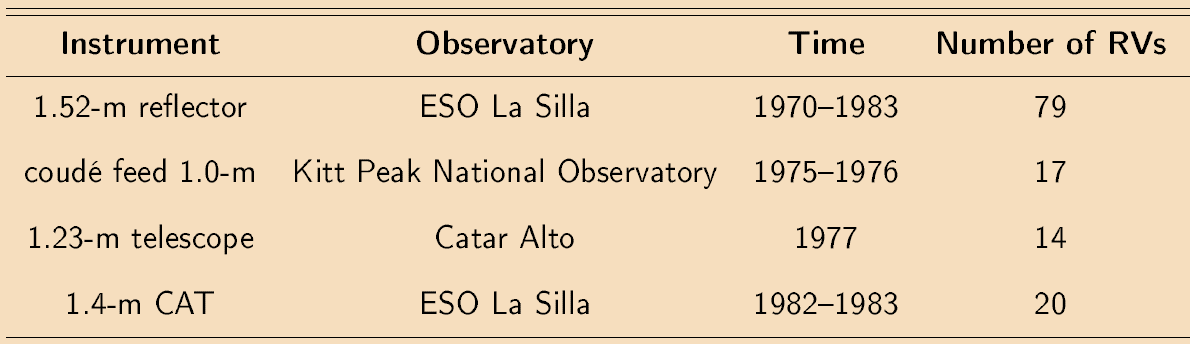 Feros, La Silla
Hα Wλ: 7 values (1978—1987), (V/R)/2: 10 values (1981—1993)
15 spectra from BeSS database
<číslo>
Measurements
V/R ratio
emission strength (V+R)/2
equivalent width Wλ
radial velocity 
asymmetry of line profiles
Hα 6562.81 Å



He I 6678.15 Å
reSPEFO2*
IDL program TheBisectorMethod
*new version of SPEFO (Jiří Horn) written by Adam Harmanec
 https://astro.troja.mff.cuni.cz/projects/respefo/
25
RVs at core of He I 6678.151
local groups
normalisation:
    (γ — K, γ + K)  (—1, 1)
Stellingwerf‘s method
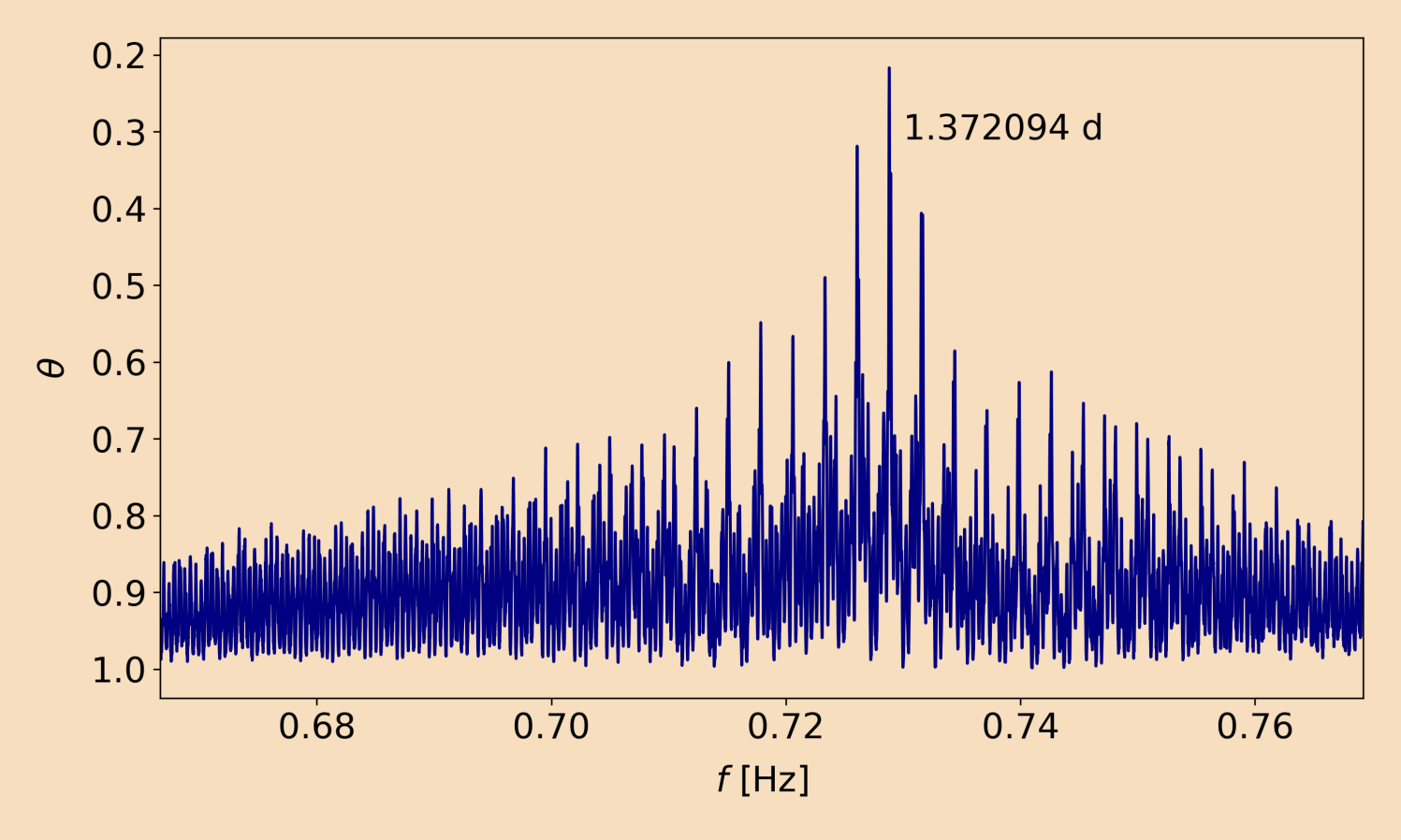 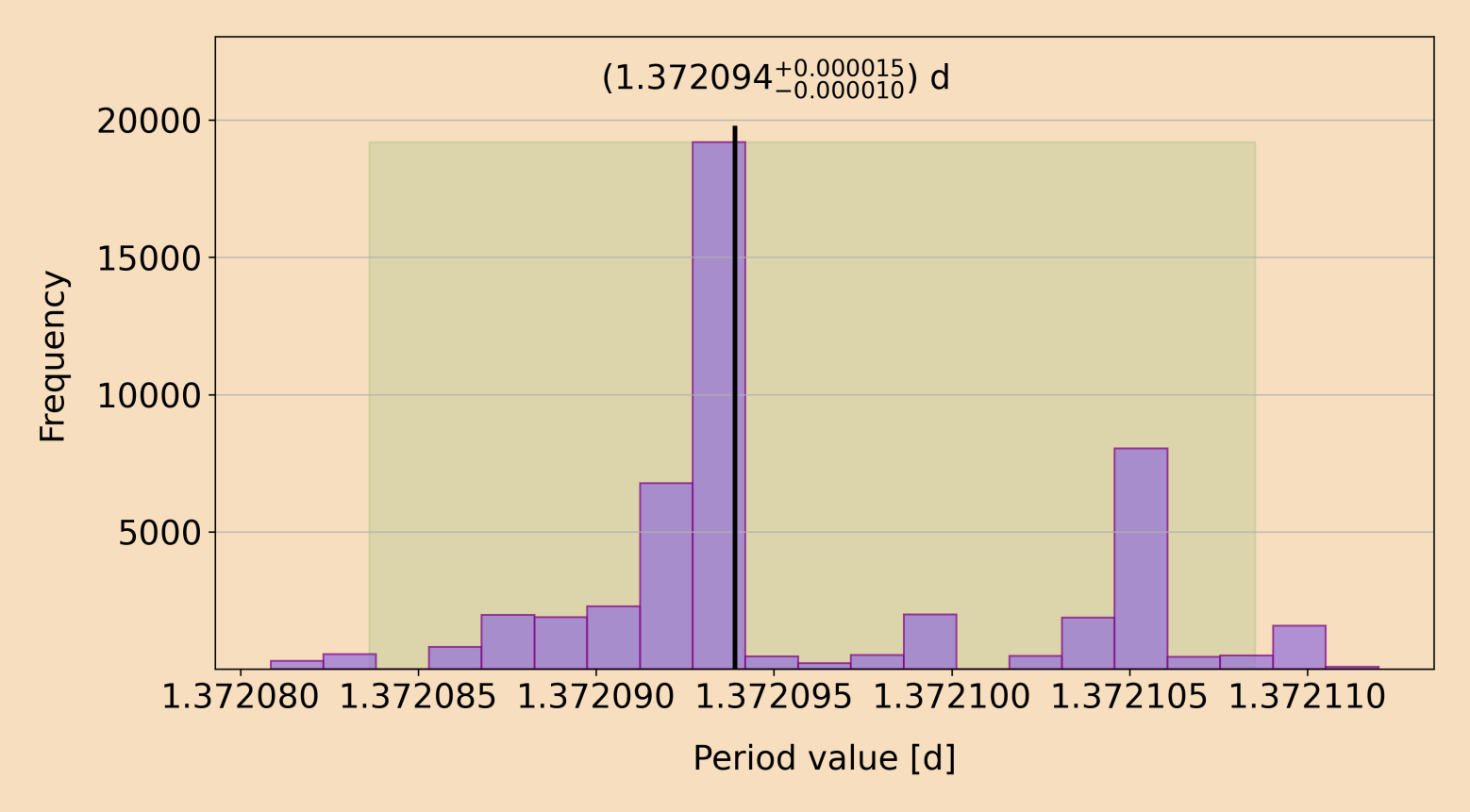 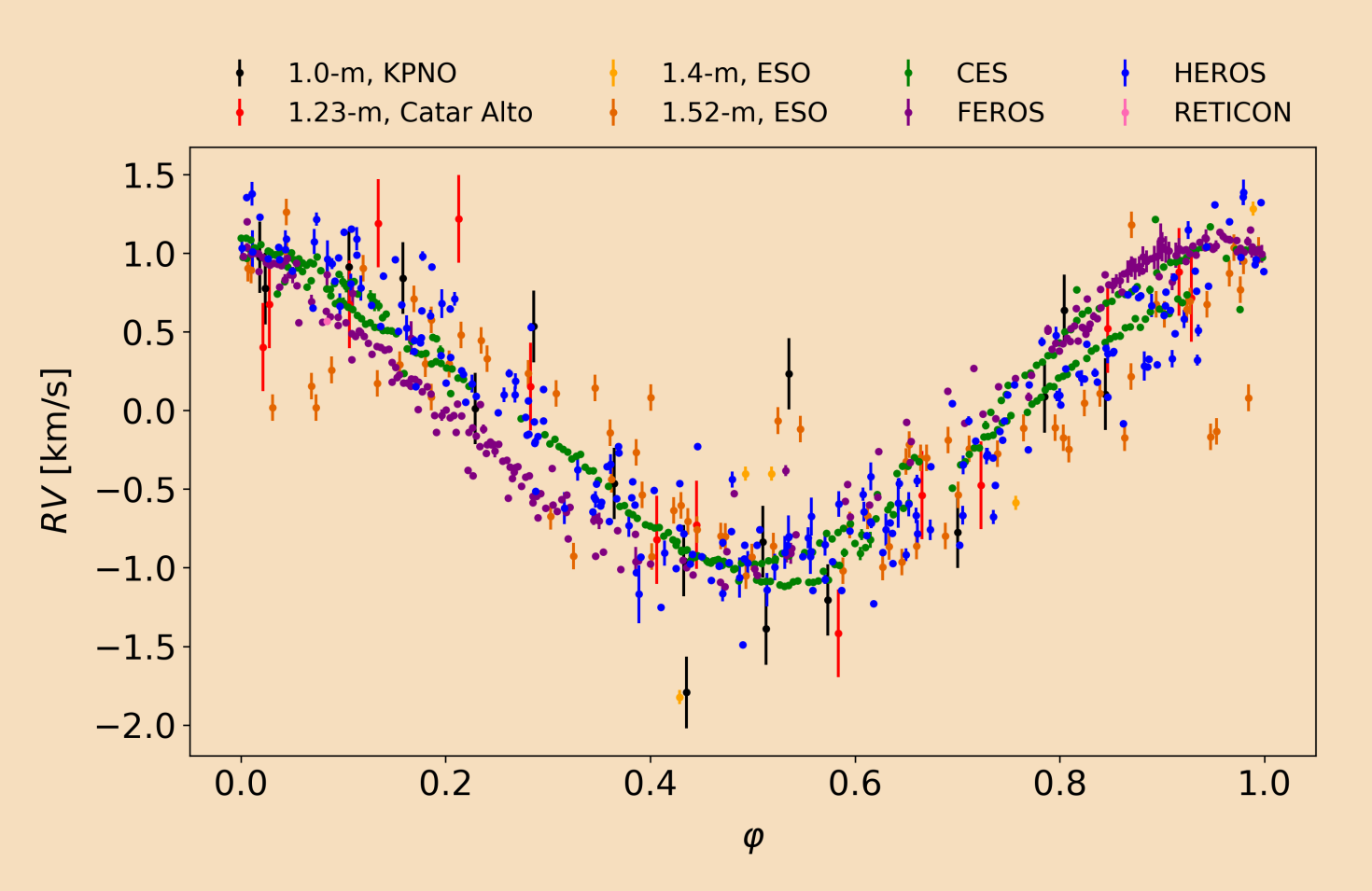 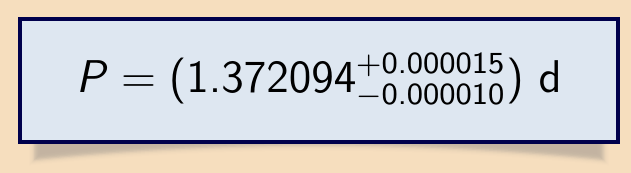 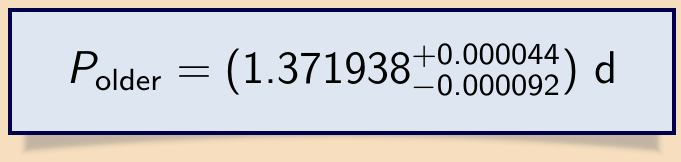 published value P = (1.371906 ± 0.000013) d Harmanec (1998): data 1970—1983
<číslo>
The bisector method
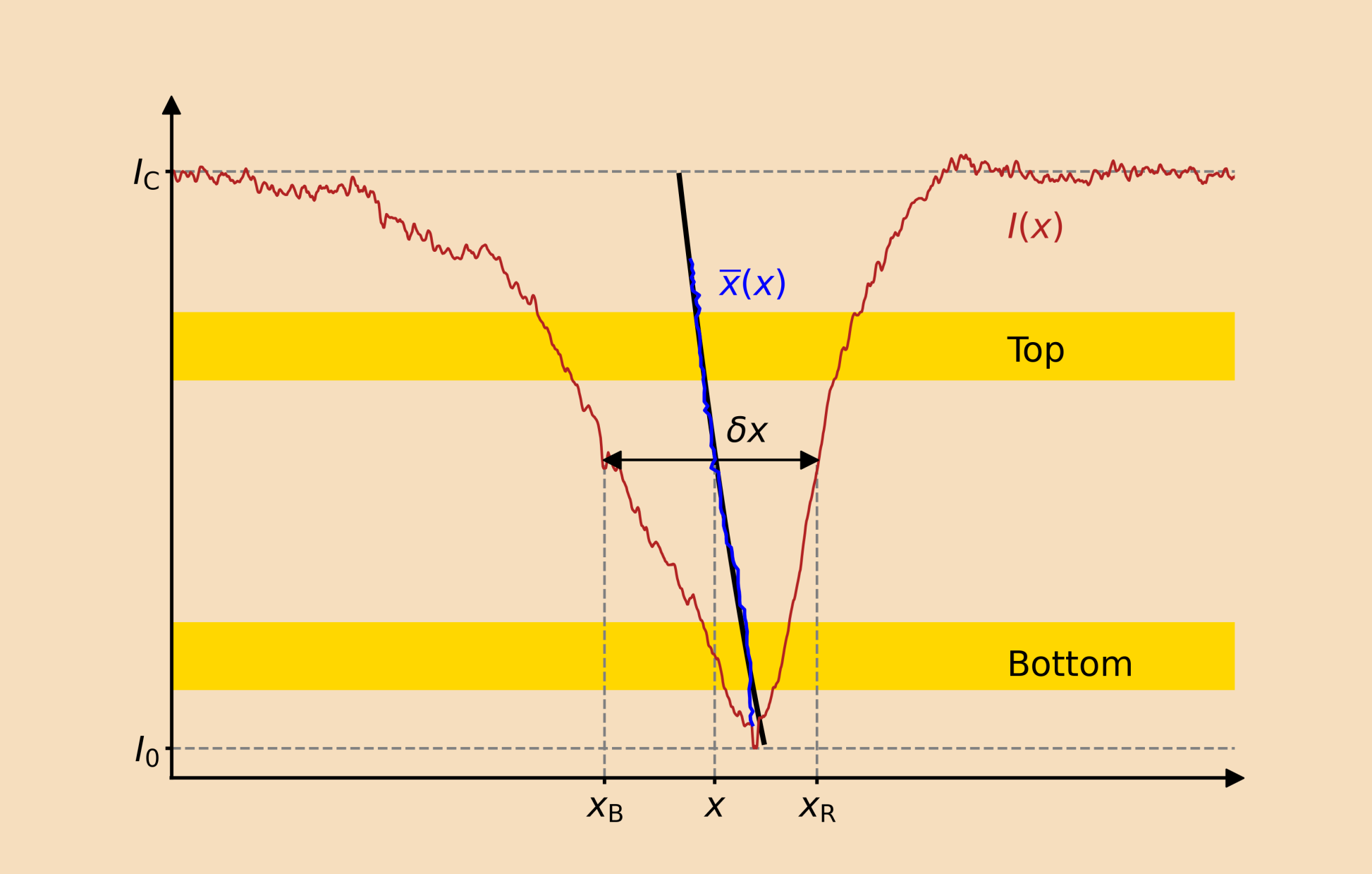 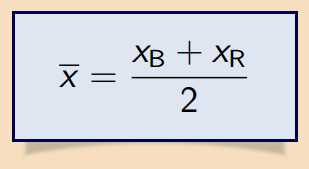 Bisector velocity span
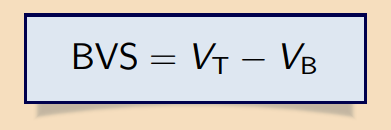 <číslo>
IDL program TheBisectorMethod
available at:  https://github.com/BetkaOpl/The-bisector-method
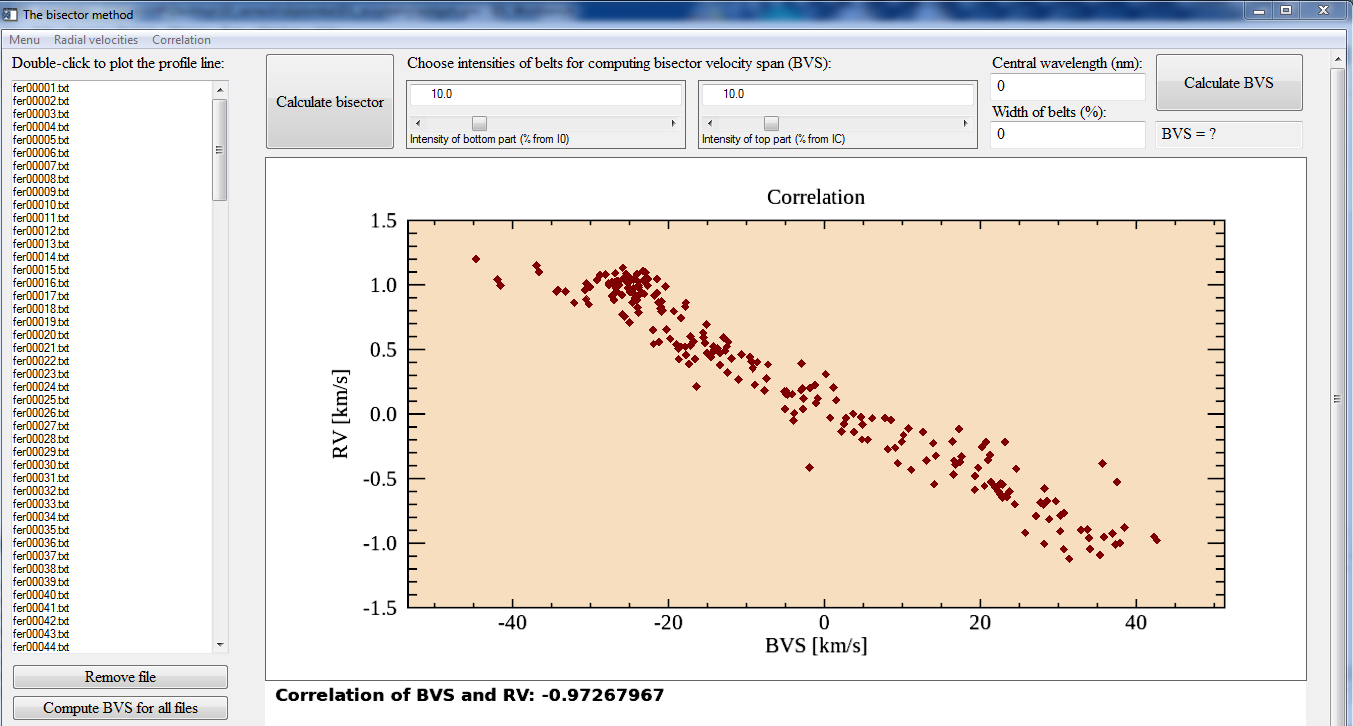 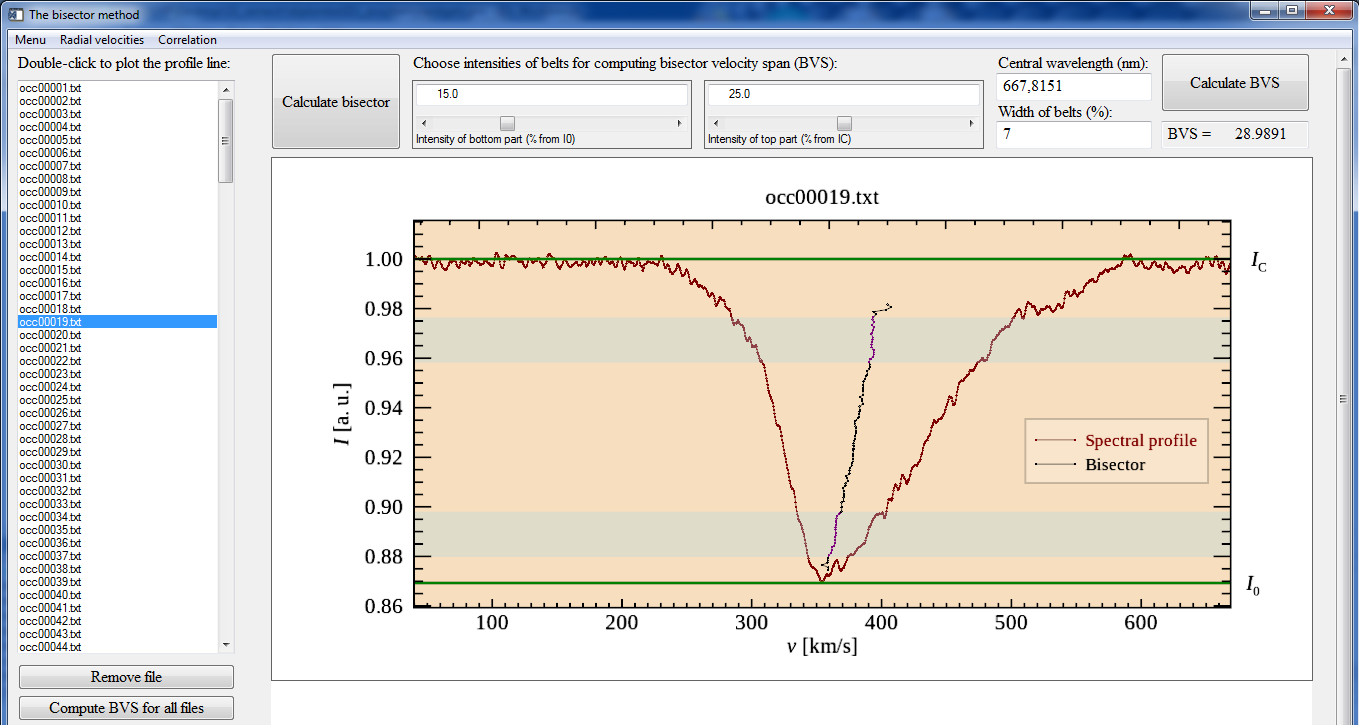 <číslo>
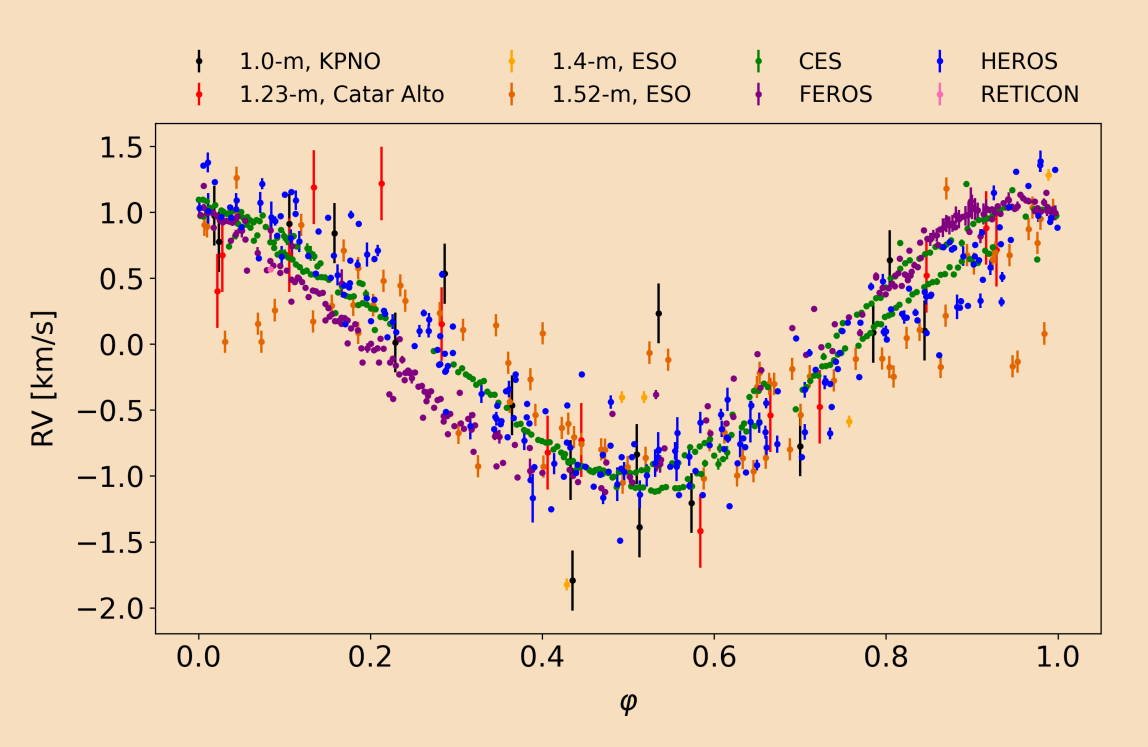 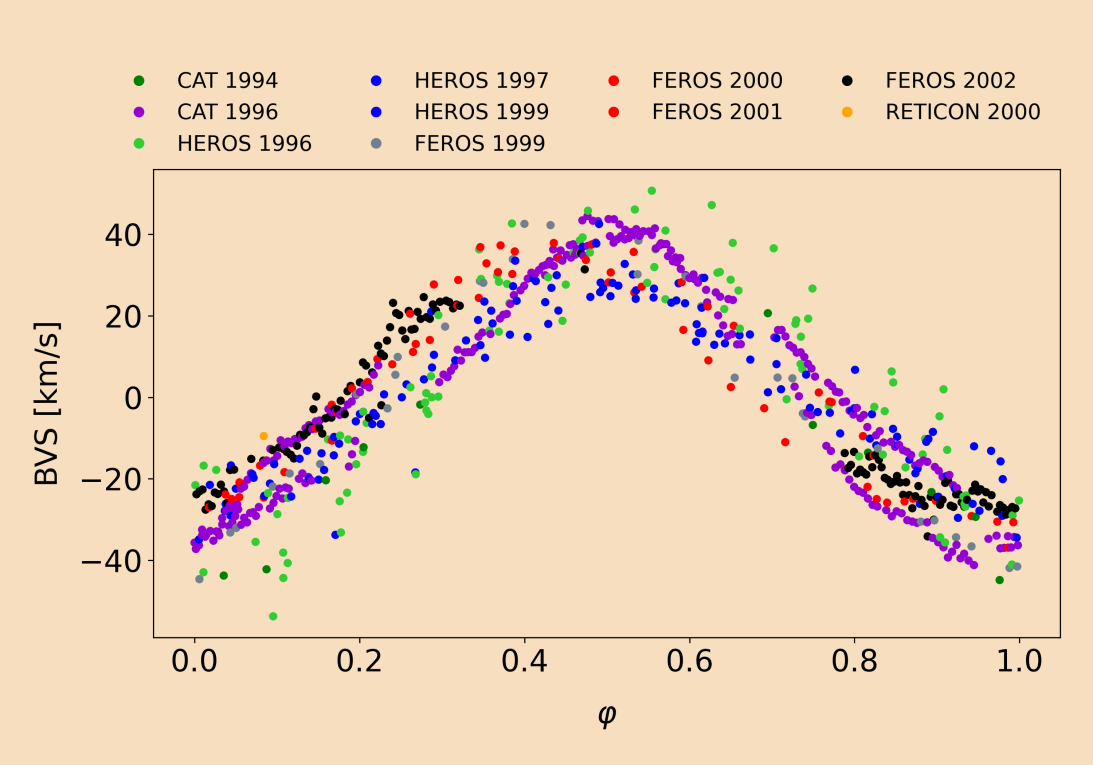 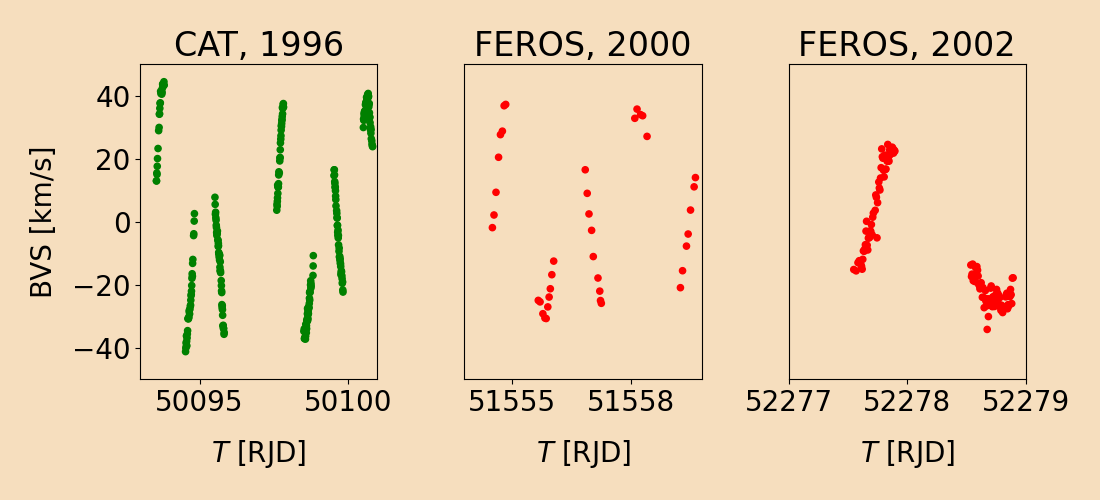 <číslo>
The O — C analysis from RVs and BVSs
investigation of additional variability to the mean period  O — C
SPEL*: computing circular orbits  local epochs of the observed RV curve maxima
computing O — C deviations of local epochs and linear ephemerides of RV maxima
SPEL computation
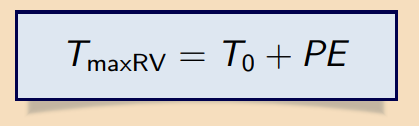 P  = 1.372094 d
e	=	0
ω	=	0°
K	=	1 km/s or ?
TmaxRV 	? 
γ 	?
fixed

fixed for RVs, 
computed 
for BVSs

computed
1.372094 d
50095.8251 RJD
reference epoch (CES data)
*  written by Jiří Horn: Horn et al. (1994, 1996)
<číslo>
Results
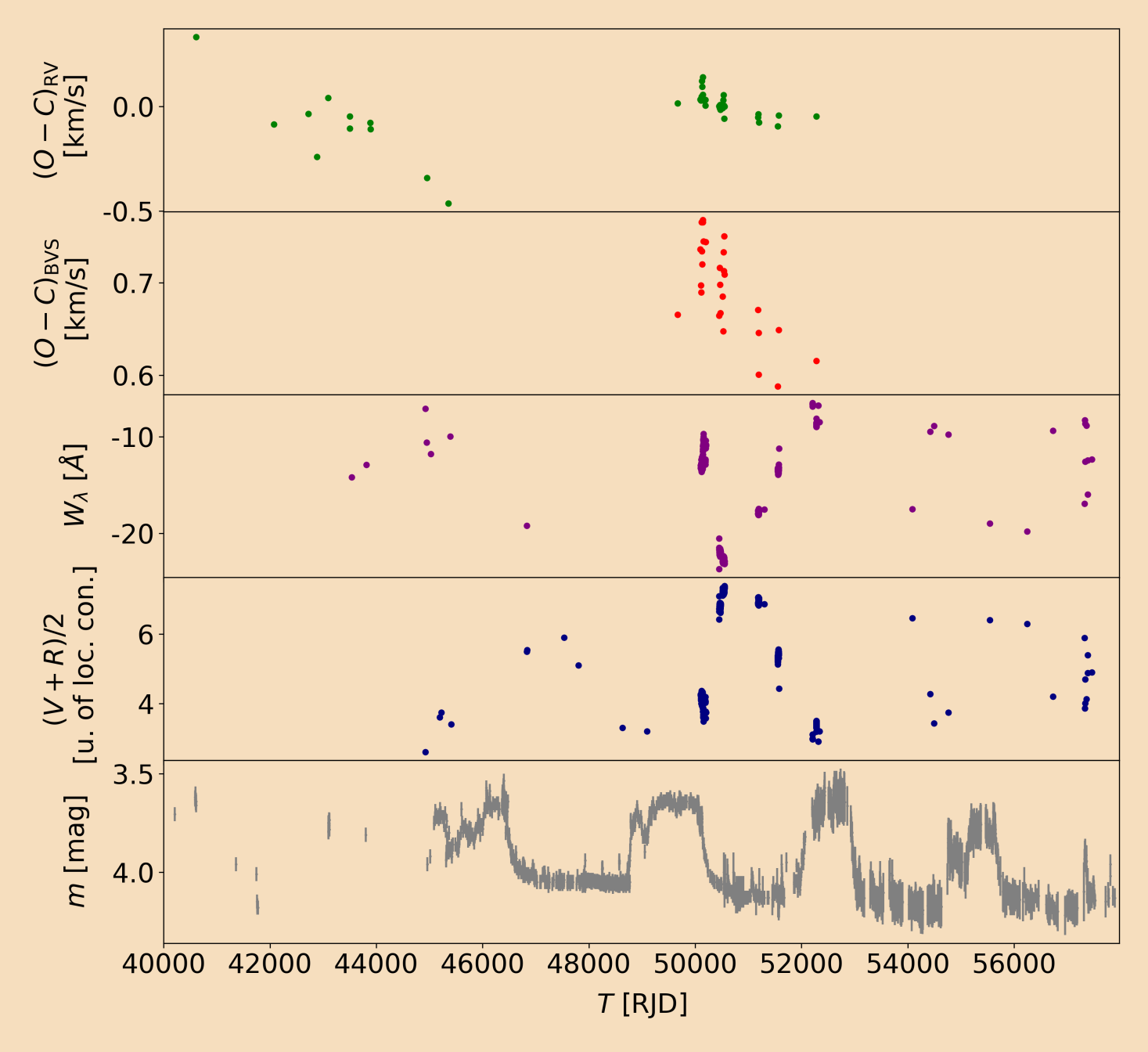 the extent of the circumstellar envelope seems to correlate with the changes in period
changes in P ≈ 1.37 d
     depend on the presence
     or absence of the   
     emission in the star‘s 
     spectrum
Ghoreyshi et. al (2018)
<číslo>
u. of loc. con. = unit of local continuum
Results
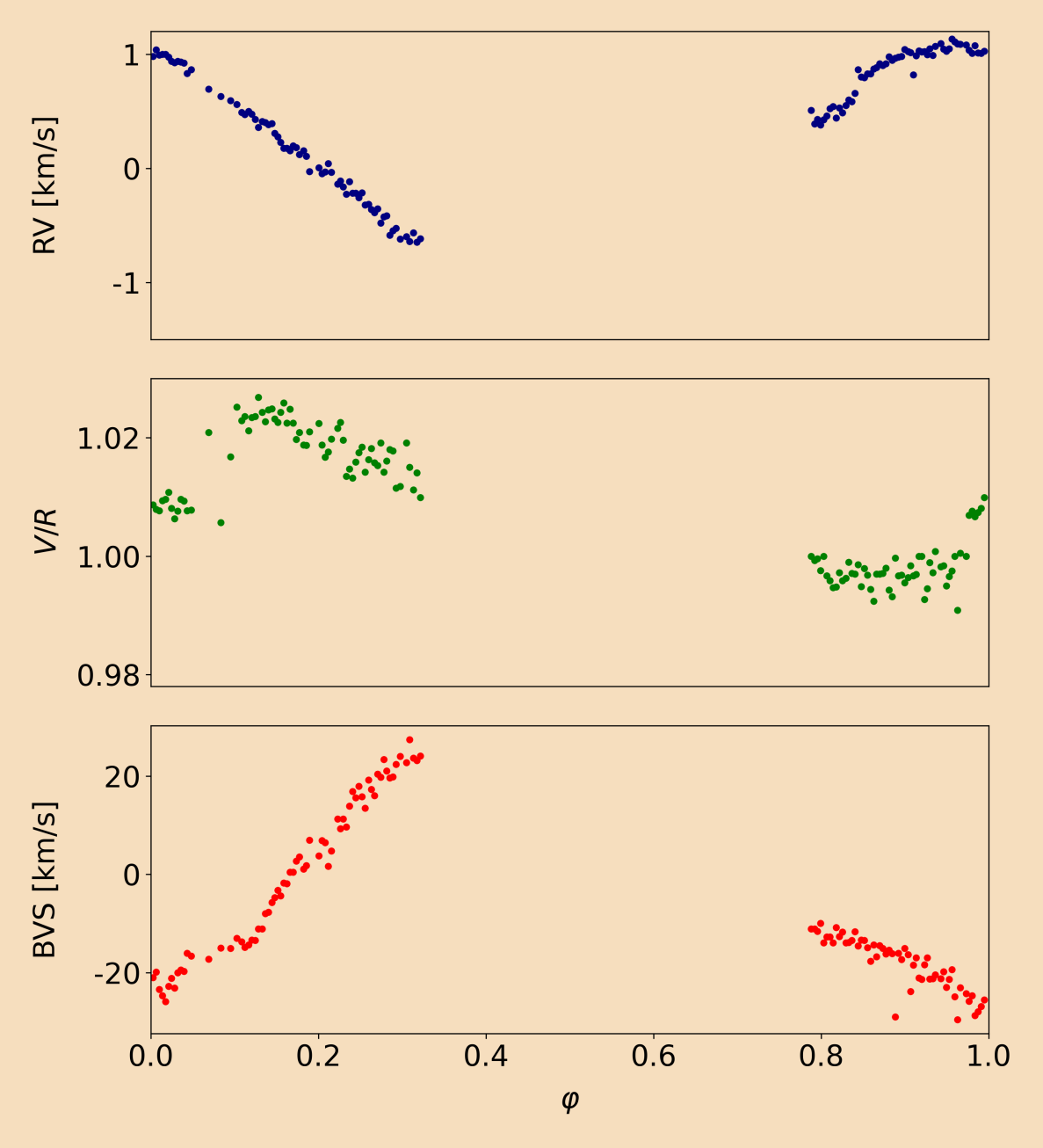 3rd, 4th January 2014
FEROS spectra
RV max ↔ R wing is shorter ↔ BVS < 0
RV min ↔ V wing is shorter ↔ BVS > 0
<číslo>
Conclusions
δ Ori A
the weak secondary disentangled
parameters of the eclipsing binary (q = 0.41549, e = 0.07583, R1 = 13.6 MS  , 
     R2 = 3.7       , M1 = 21.1     , M2 = 8.8     , …) determined 
changes in the shape of the Hα detected — no clear interpretation
ω CMa
mean period of RV changes   P = 1.372094 d
measured RVs ( O — C), BVSs ( O — C), V/R, Wλ, and strength of the emission
changes in period seem to correlate to the extent of the circumstellar envelope
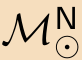 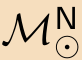 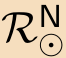 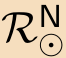 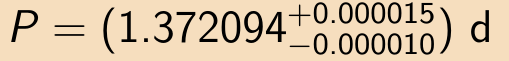 Thank you for your attention
<číslo>